Figure 3. A priori ROIs defined by Talairach Tournoux atlas. For all bar graphs, *P< 0.05.
Cereb Cortex, Volume 23, Issue 8, August 2013, Pages 1849–1858, https://doi.org/10.1093/cercor/bhs169
The content of this slide may be subject to copyright: please see the slide notes for details.
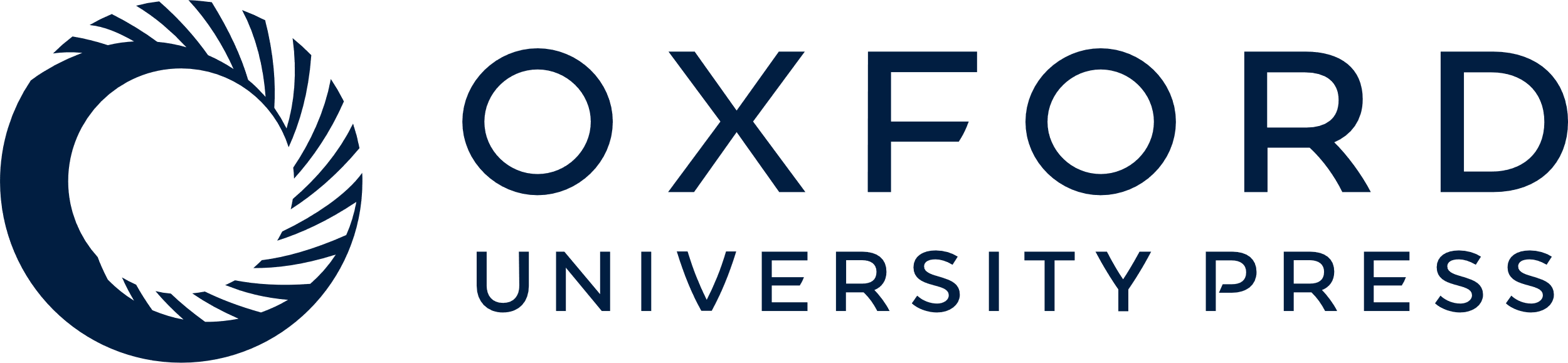 [Speaker Notes: Figure 3. A priori ROIs defined by Talairach Tournoux atlas. For all bar graphs, *P< 0.05.


Unless provided in the caption above, the following copyright applies to the content of this slide: © The Author 2012. Published by Oxford University Press. All rights reserved. For Permissions, please e-mail: journals.permissions@oup.com]